Attività AEgIS (gruppo positroni PD-TN) 2013-2015
Costruito ed installato un rebuncher di e+ per lo studio della spettroscopia del Ps
2x107 positroni/bunch
Ee+ = 3.5 – 7 keV
dT = 6 ns
Installato converter a nanocanali 
per la produzione di Ps «freddo»
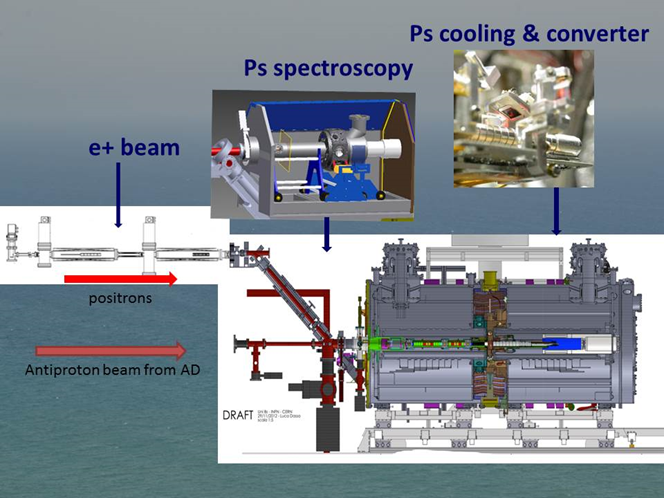 Fascio di e+ raffreddato ed intrappolato nei magneti principali per circa 35 min. 
2x107 positroni
spot size 0.4 mm
Ottimizzata la 
produzione 
del fascio di e+ 
8x107 positroni/bunch
Ee+ = 300 eV
 dT = 15-20 ns
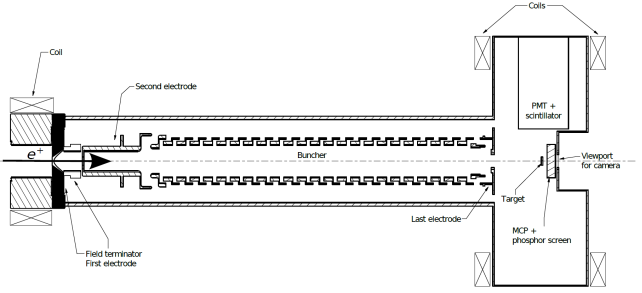 Layout del buncher di e+
installato nella seconda
linea di fascio di AEgIS
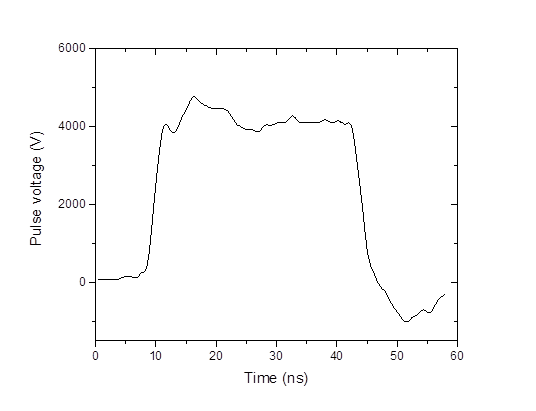 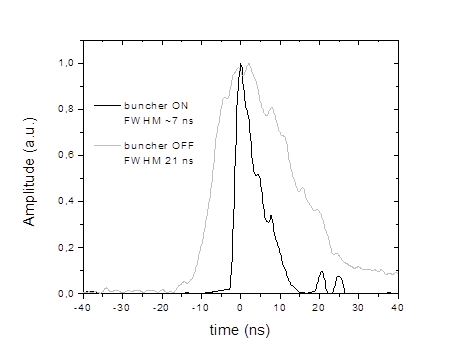 Punto critico di passaggio da trasmissione
 magnetica a trasmissione elettrostatica
Forma del segnale di HV 
del buncher
Segnale g di annichilazione degli e+ 
all’uscita del buncher
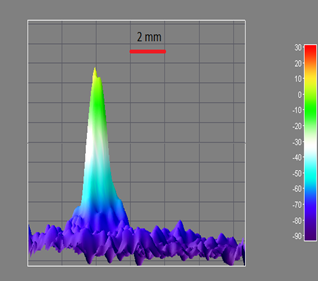 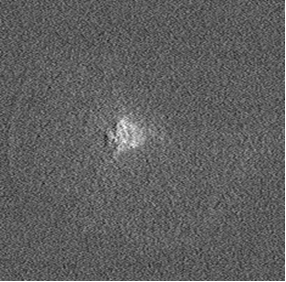 Fascio di e+ trasferito 
attraverso il buncher sul target di produzione del Ps
in una regione di campo magnetico < 2 gauss
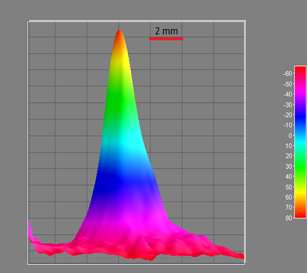 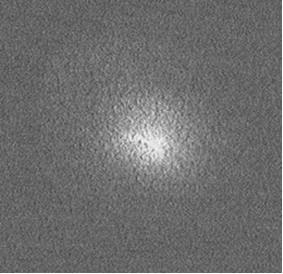 Fascio di e+ trasferito 
attraverso il buncher sul target di produzione del Ps
in una regione di campo magnetico di 250 gauss
(utilizzato per il «quenching magnetico» degli stati eccitati del Ps)
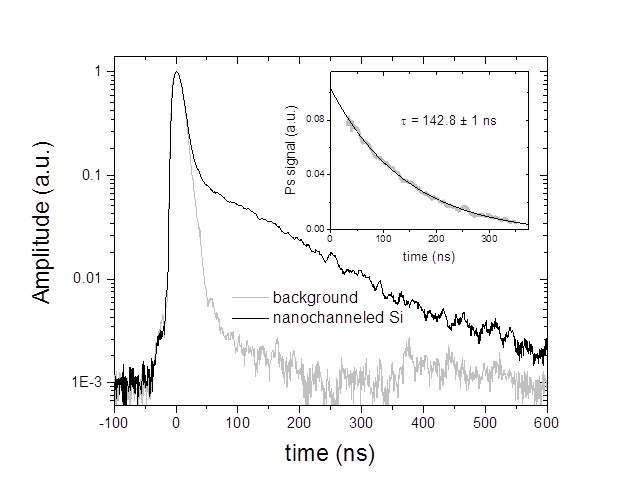 Ps prodotto su target di nanocanali 
con efficienza del 30% circa
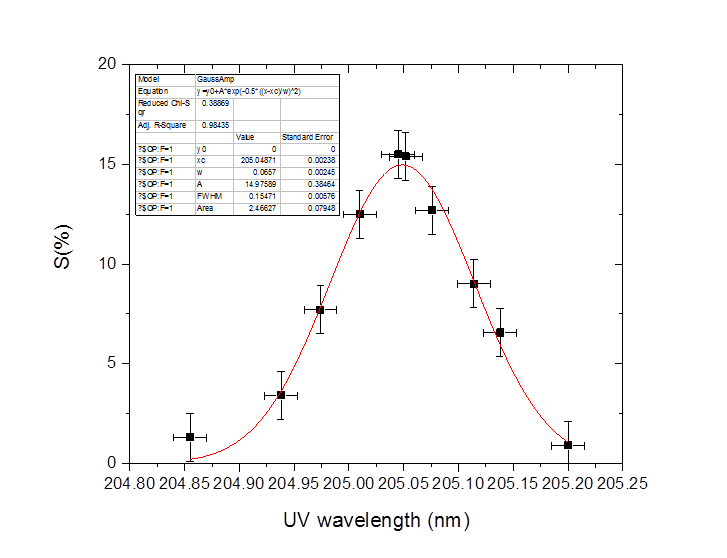 Spettroscopia del livello n=3 del Ps 
 eccitazione con laser UV
fotoionizzazione con laser IR
La progettazione , costruzione ed installazione del sistema di pulsamento di e+, del sistema di monitoraggio del fascio e  di rivelazione g per le misure di fisica sul Ps* sono state realizzate dal gruppo PD-TN
L’installazione dei sistemi laser per l’eccitazione del Ps è stata realizzate dai gruppi di MI-Orsay